Cefnogaeth anghenion ychwanegol 
Ymwybyddiaeth anabledd 
Cefnogaeth gyda chyfathrebu 
Deall diagnosis 
Dathlu gwahaniaeth
Nid y rhai sydd byth yn brwydro yw rhieni llwyddiannus.
Nhw yw’r rhai sydd byth yn rhoi’r gorau iddi er gwaethaf y frwydr.
Nid oes yna un ffordd i fod yn rhiant perffaith ond miliwn o ffyrdd i fod yn un da.
Cyngor rhianta gonest y gallwch ymddiried ynddo
Grŵp Newydd 0-5        Rhieni a Phlant Bach ar gyfer Plant ag Anghenion Ychwanegol a gefnogwyd gan Gweithredu dros Blant
Ymunwch â ni
Sesiwn am ddim, gyda theganau, gweithgareddau, cyngor a chefnogaeth i bawb.
Am fwy o fanylion cysylltwch â
Lyn Bailey ar 07834006275
neu FFDS@actionforchildren.org.uk
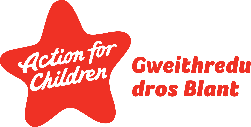